美洲華語第四冊
第三課（繁體）
老師請善用第四冊DVD
第一週
課前活動
大家分享笑話
推廌影片：外國人(大山)說笑話
https://www.youtube.com/watch?v=QzzpQWSU354
課文：感恩節說笑話比賽（聽一聽）
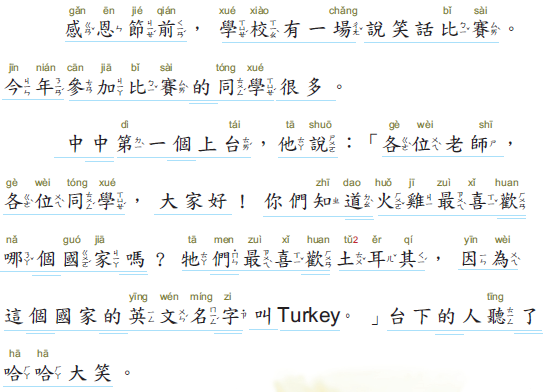 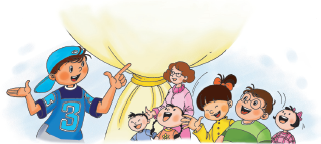 聽一聽
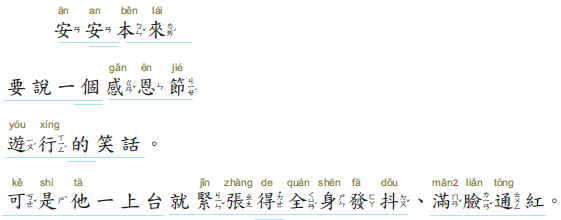 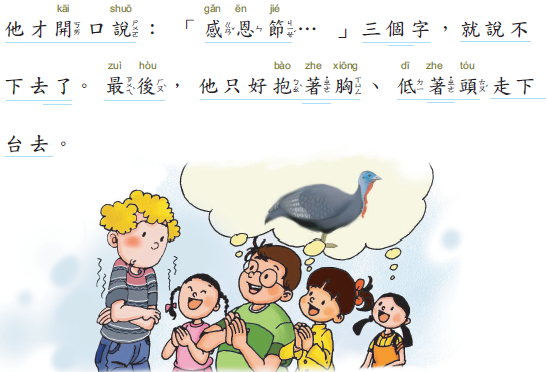 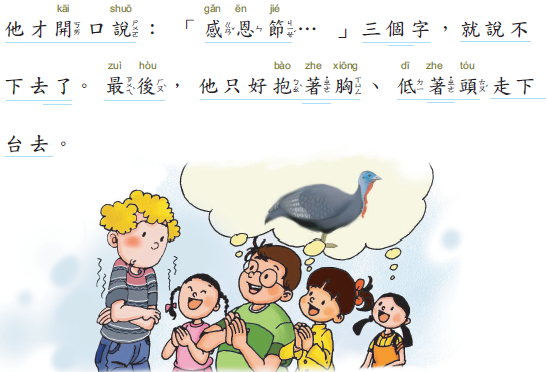 聽一聽
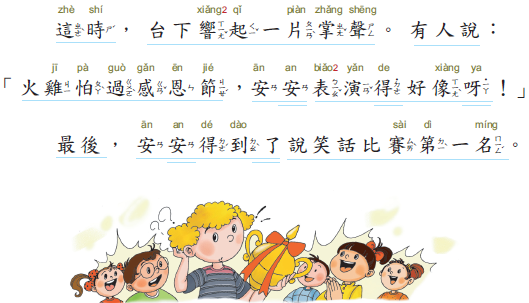 聽一聽
課文：感恩節說笑話比賽（想一想）
請同學回答問題
請學生聽完課文朗讀後，先聽問題，後回答
１.這場笑話比賽誰得了第一名？
２.中中說火雞最喜歡哪一個國家？
３. 安安本來想說什麼笑話？
４. 安安為什麼全身發抖？
５. 大家以為安安在表演什麼？
課文：感恩節說笑話比賽（唸一唸）
請同學朗讀
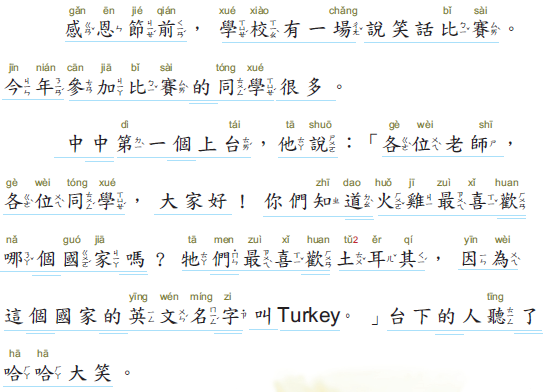 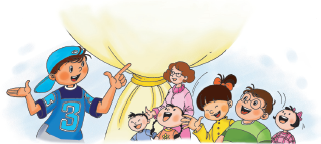 唸一唸
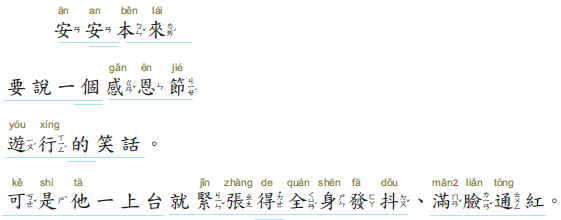 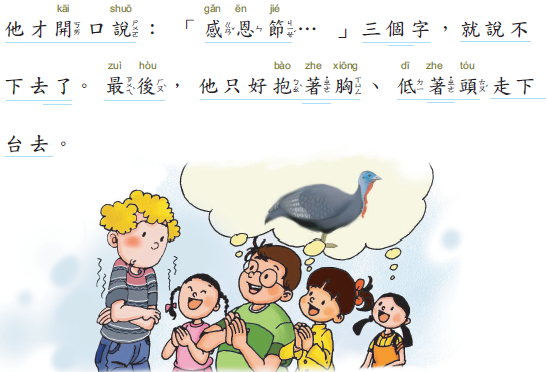 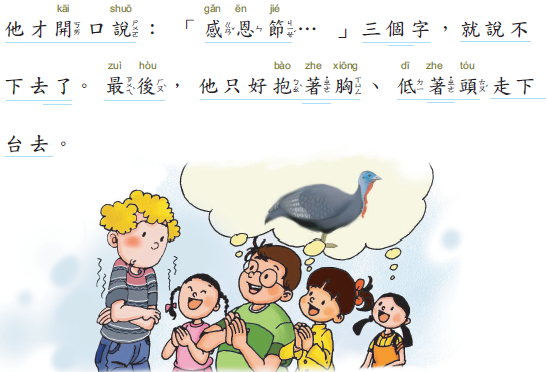 唸一唸
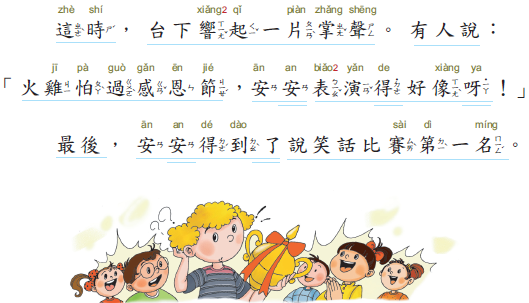 唸一唸
第一週生字
感
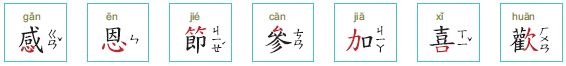 心
感謝
感動
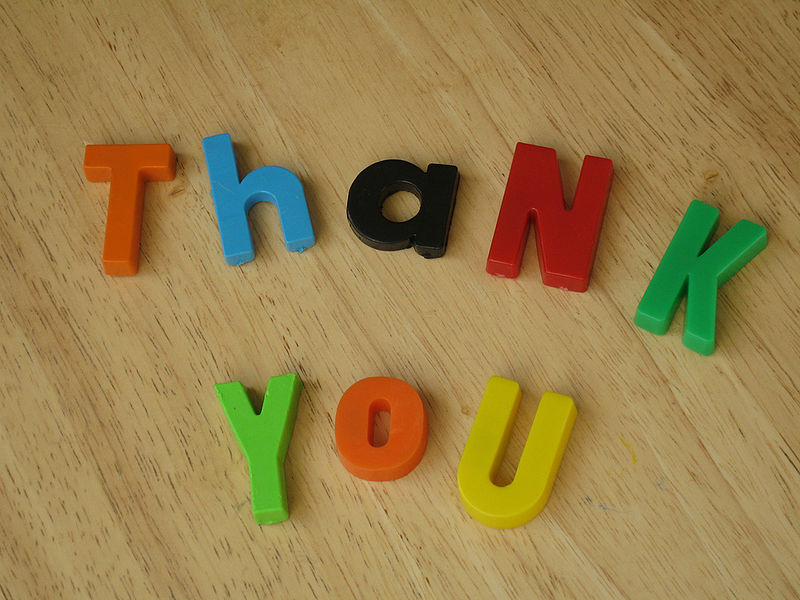 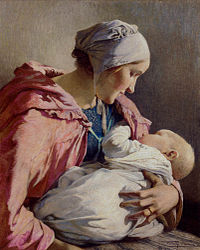 Wiki.org
Wiki.org
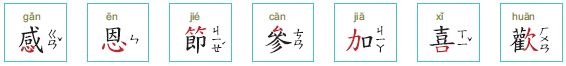 因
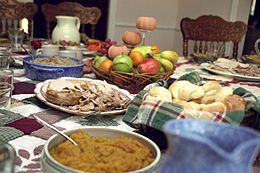 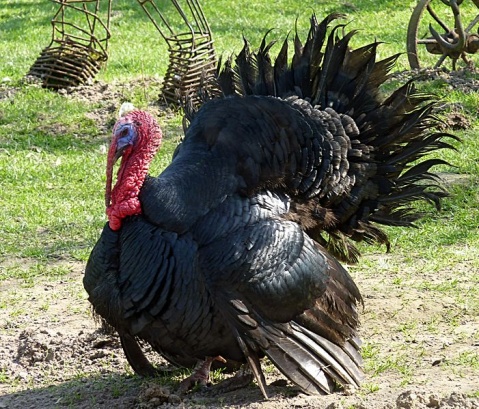 心
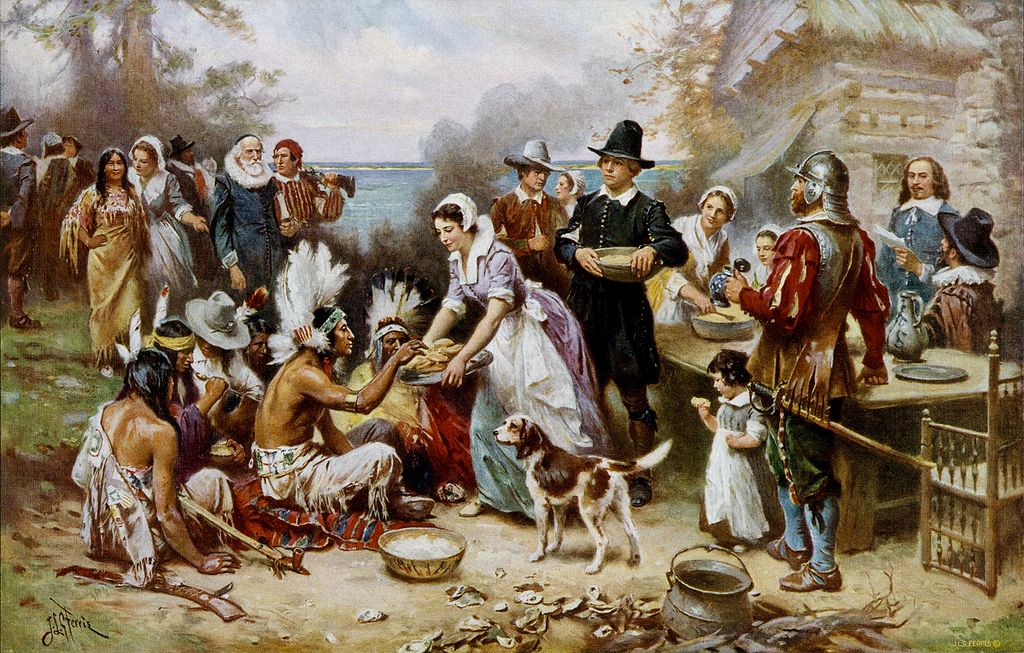 感恩節
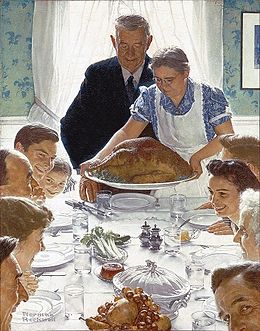 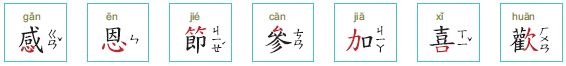 即
節日
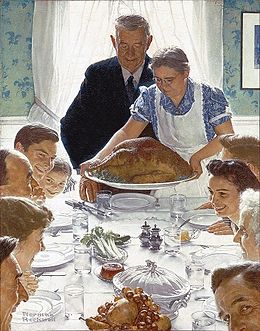 節目
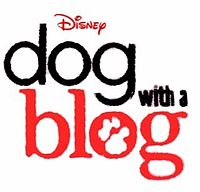 十一月有什麼大的節日?
回答問題
句子練習
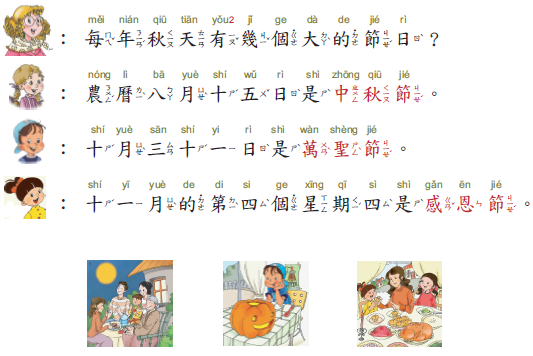 參
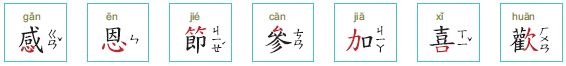 參觀
參加
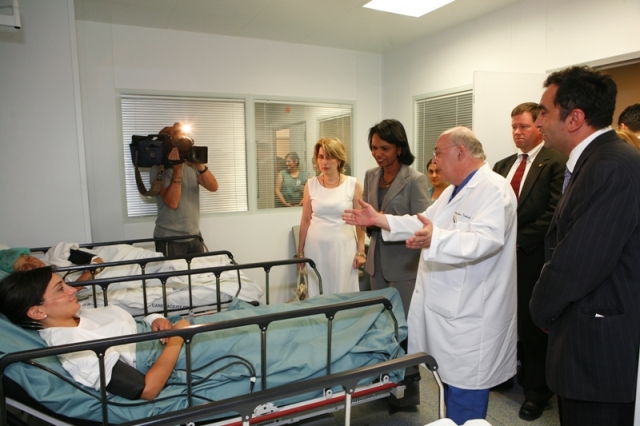 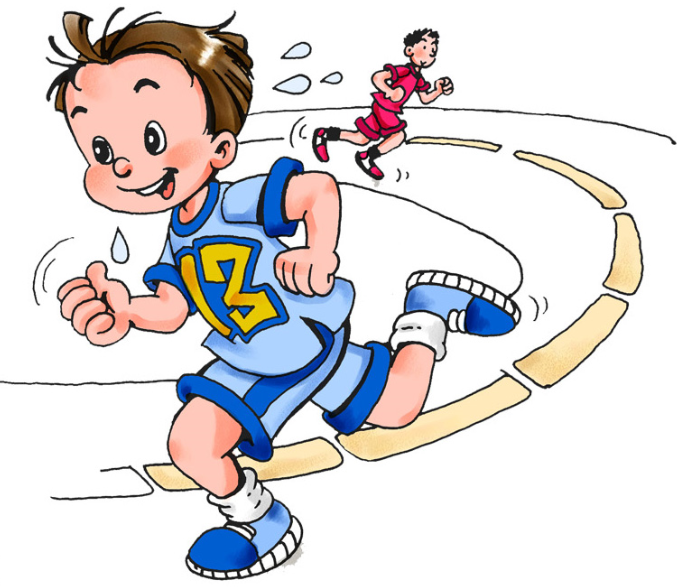 Wiki.org
力
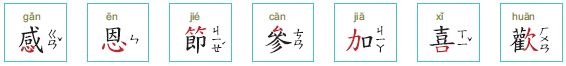 加法
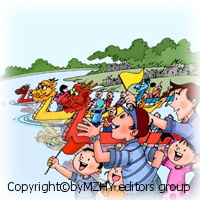 加油
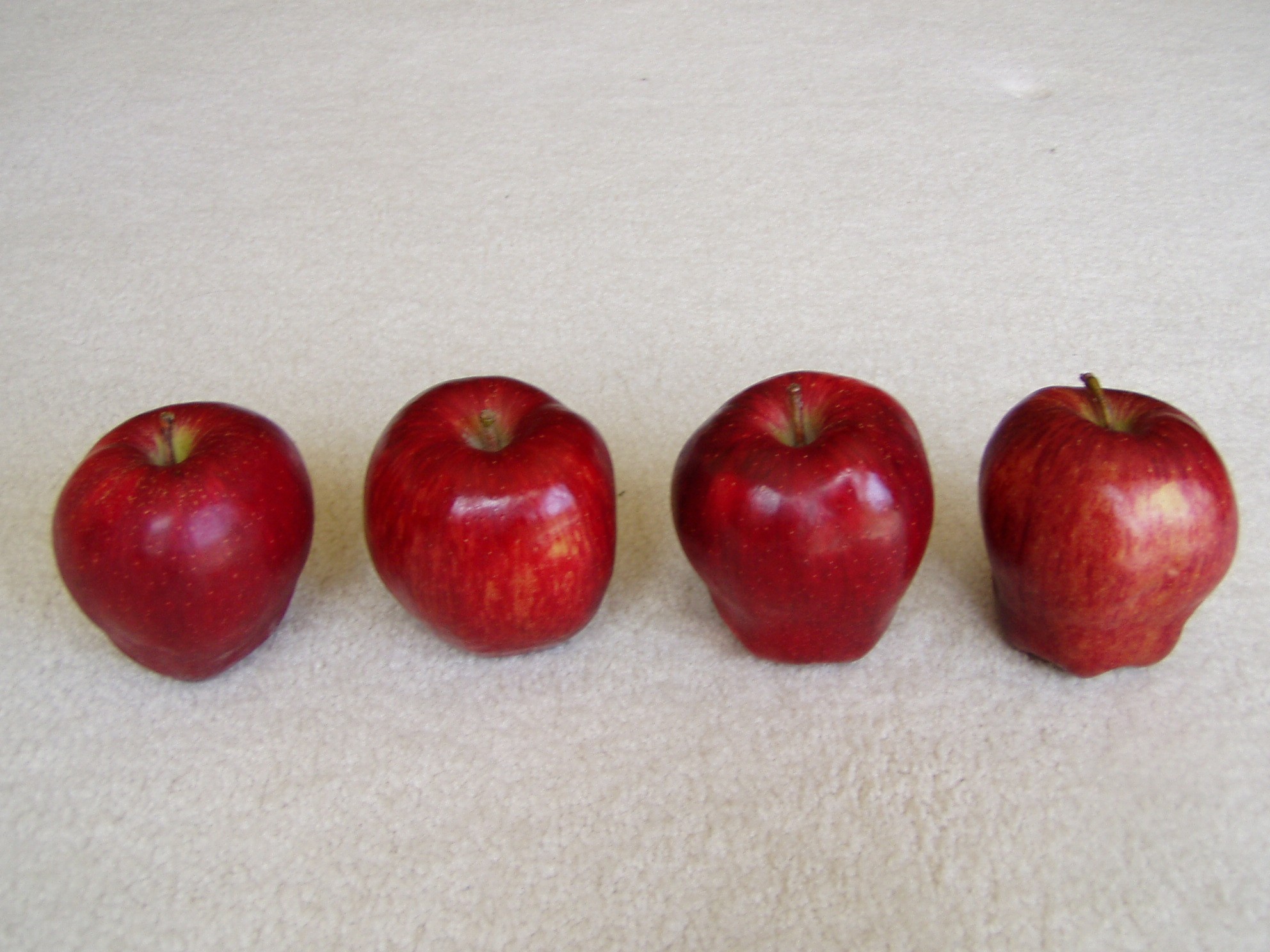 jiā 加
＋
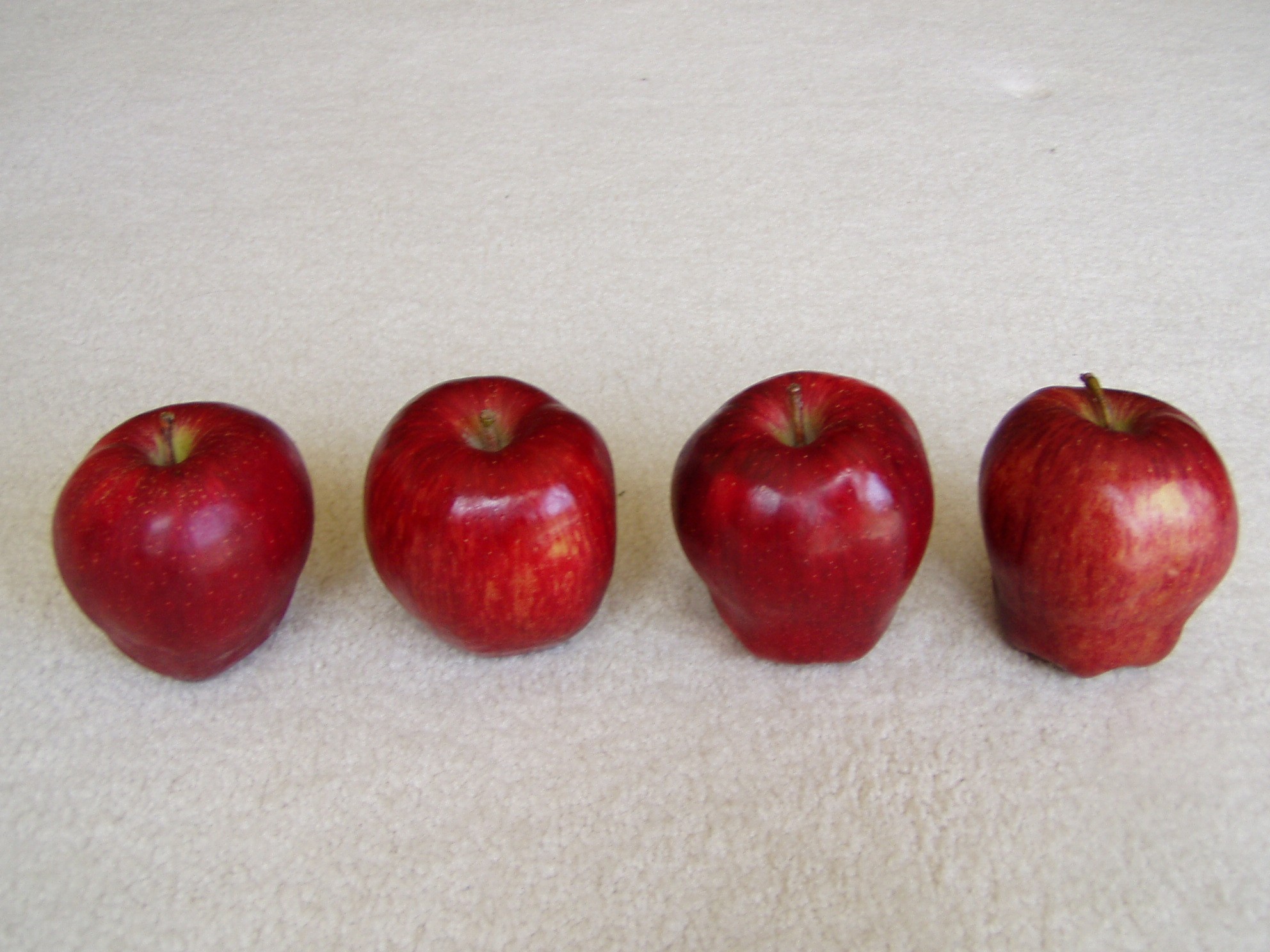 這次運動會你參加什麼比賽?
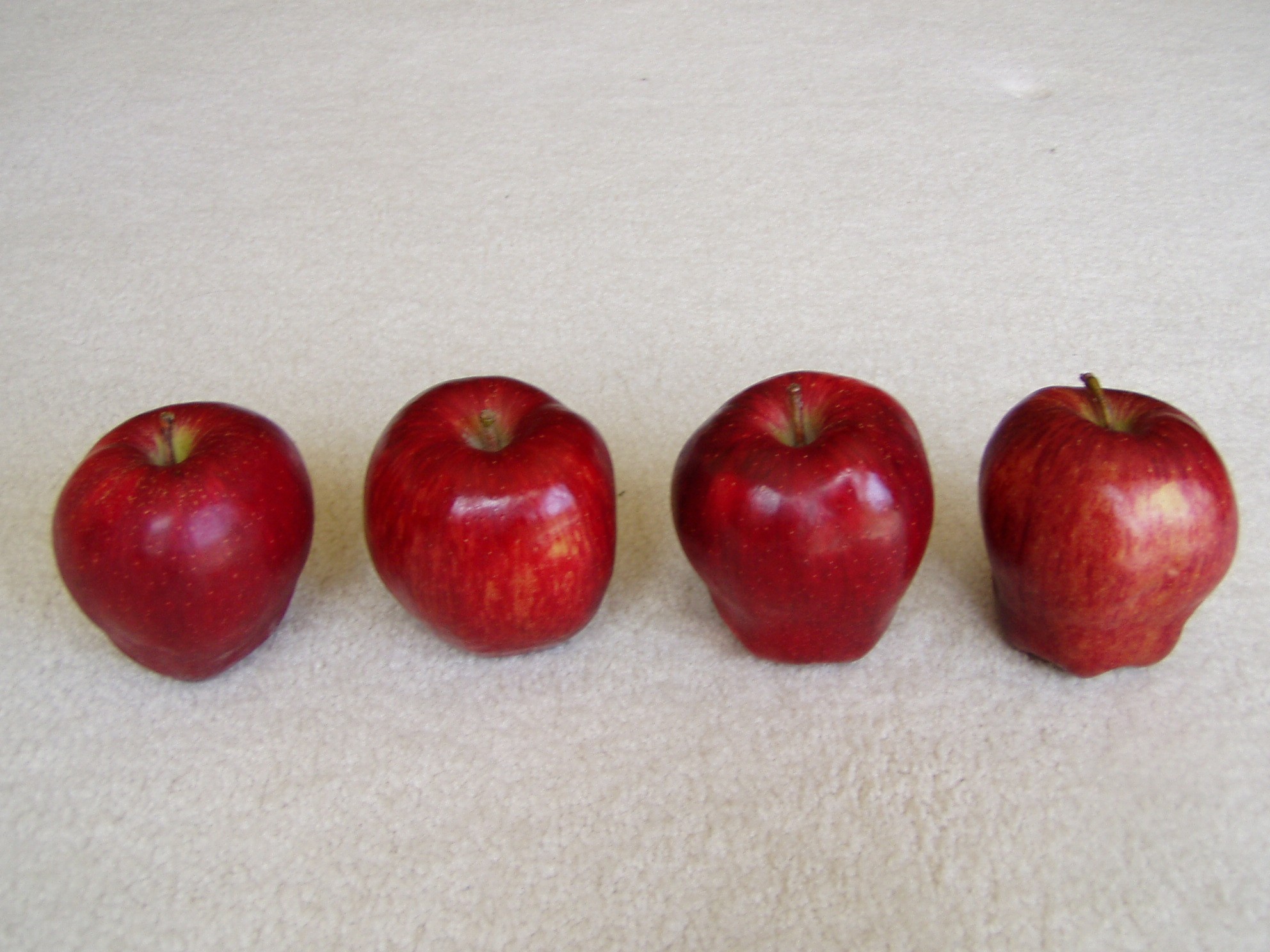 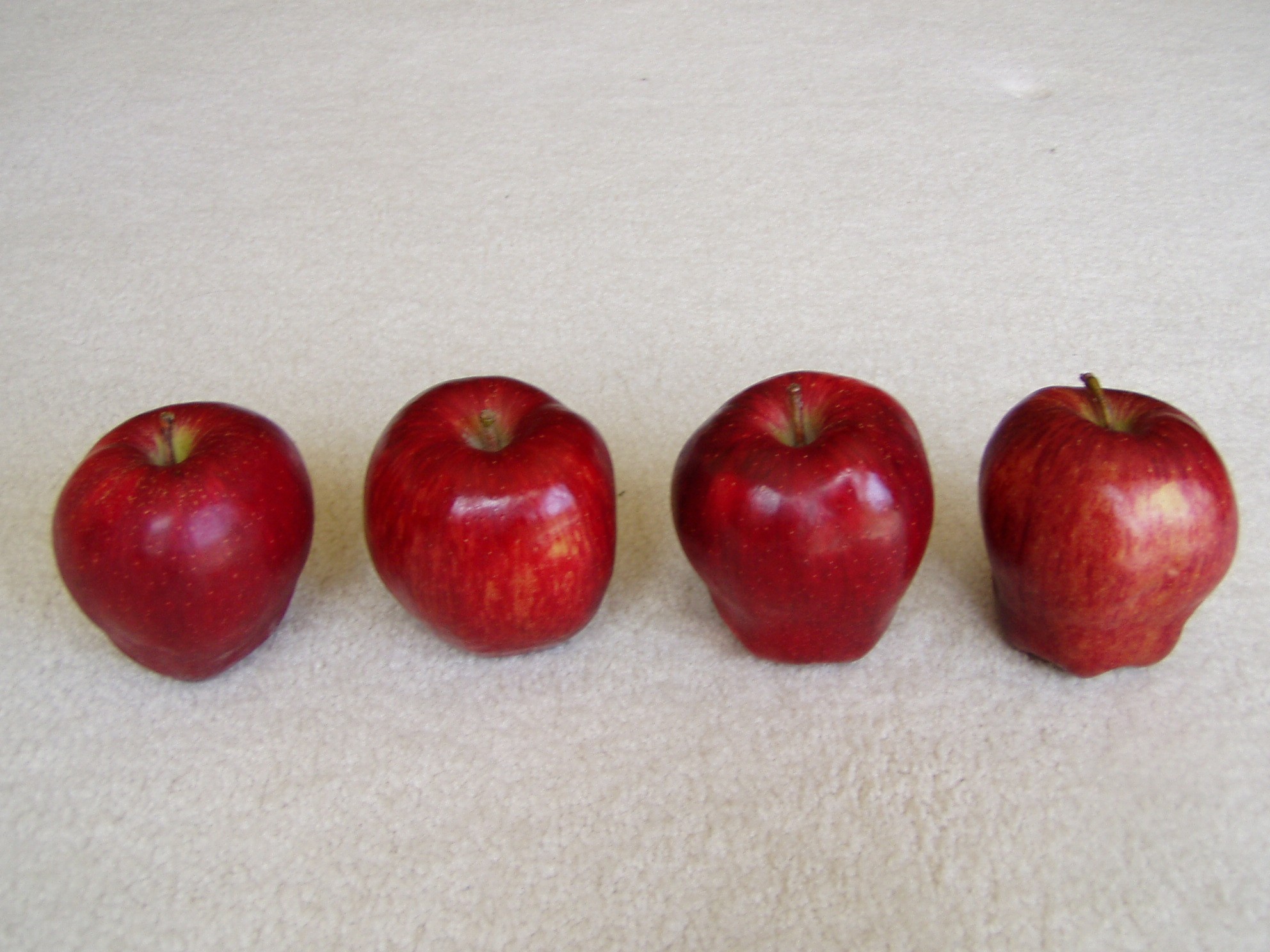 回答問題
句子練習
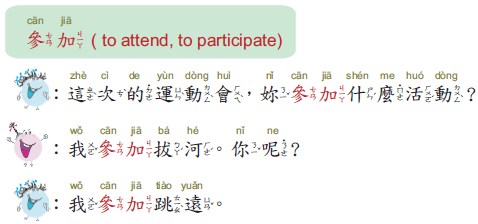 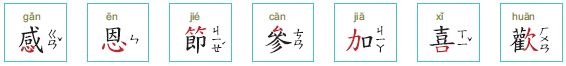 唱歌是一種喜好
喜歡
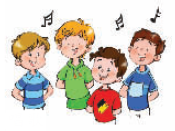 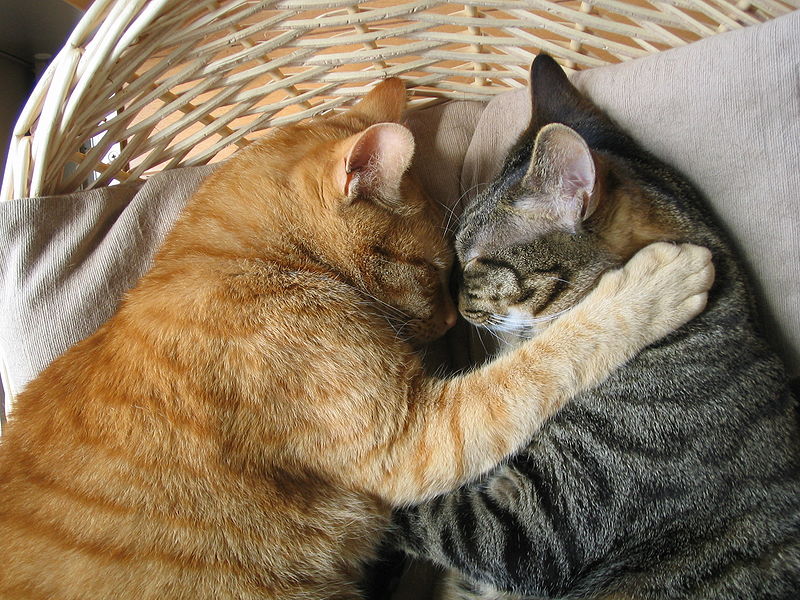 欠
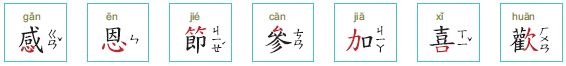 隹
歡迎酒會
歡喜
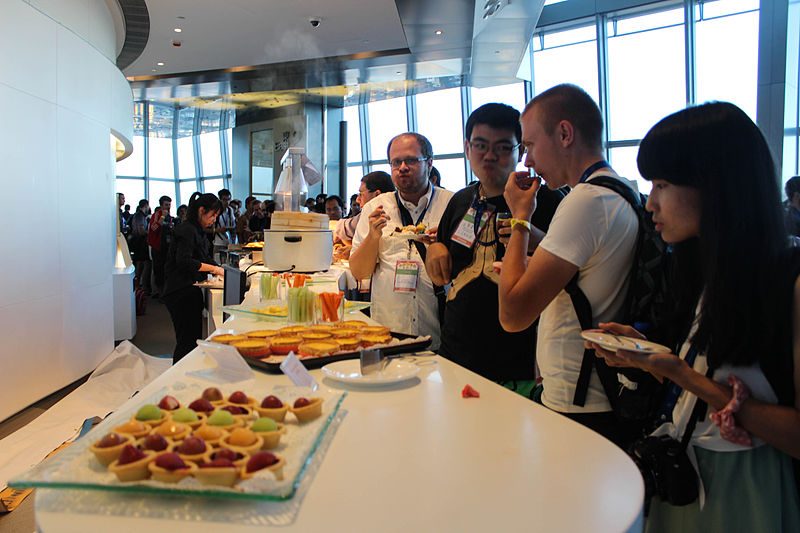 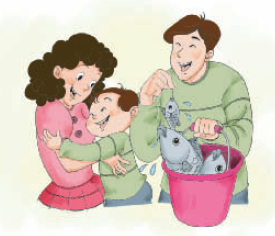 Wiki.org
句子練習
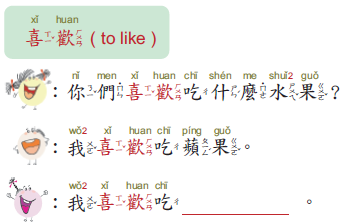 句子練習
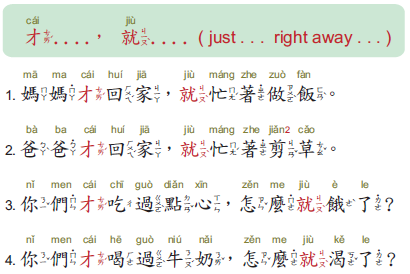 媽媽，什麼時吃晚飯呢?
回答問題
第二週
說一說：學生如何慶祝感恩節
說故事－感恩節大遊行請到美洲華語網站下載ppt或利用美洲華語創作天地 http://blog.huayuworld.org/meizhouworld
可先讓學生只看圖片，請學生用中文把故事說出來，利用大家的想像力，再看文字或聽故事以強化對故事的了解。
第二週生字
各
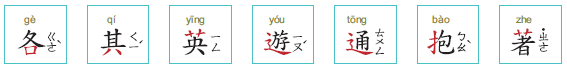 各種水果
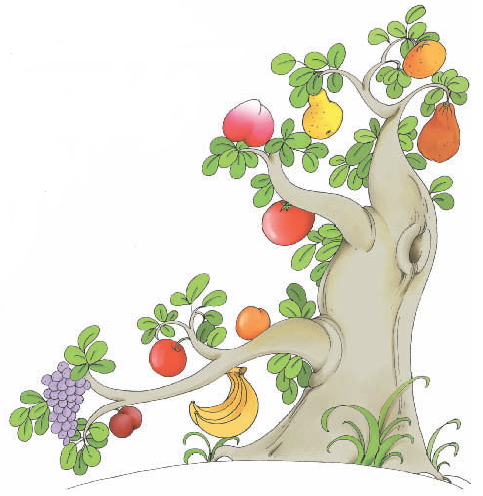 各位小朋友
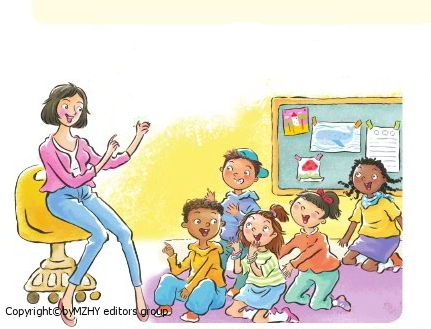 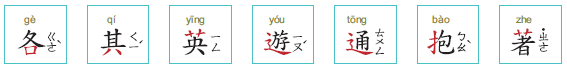 其中
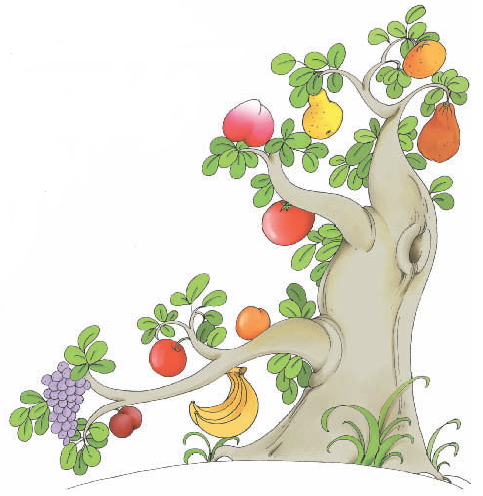 其他
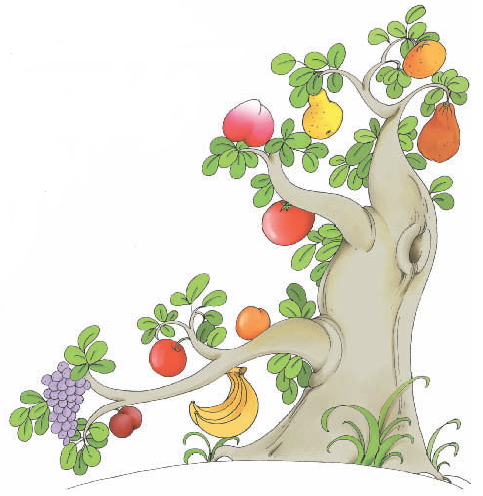 你要買哪些水果?
回答問題
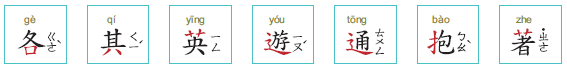 央
英國
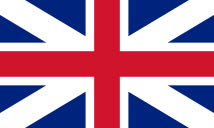 英文
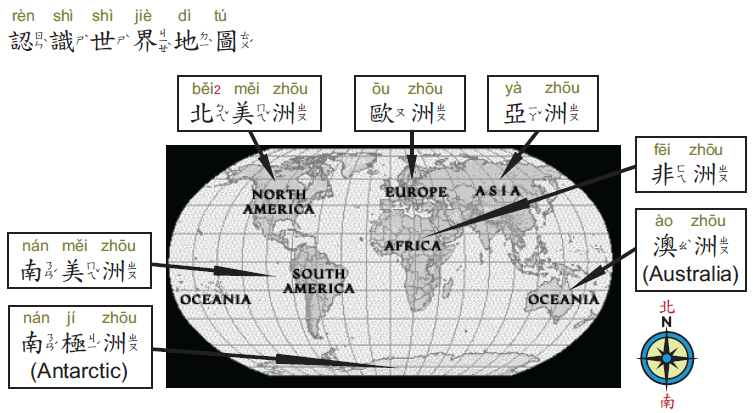 ABCDEFGHIJKLMNOPQRSTUVWXYZ
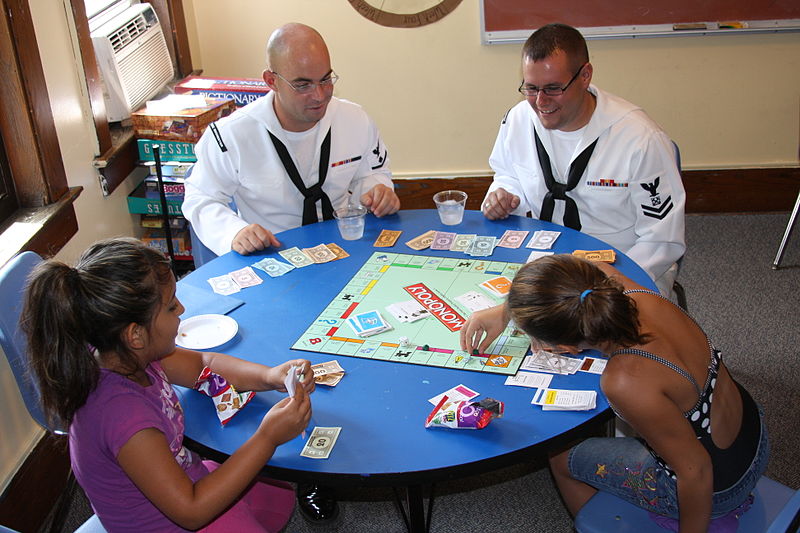 遊
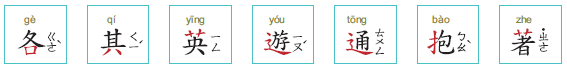 遊行
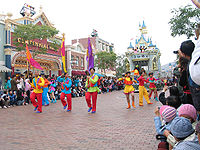 Wiki.org
遊戲
句子練習
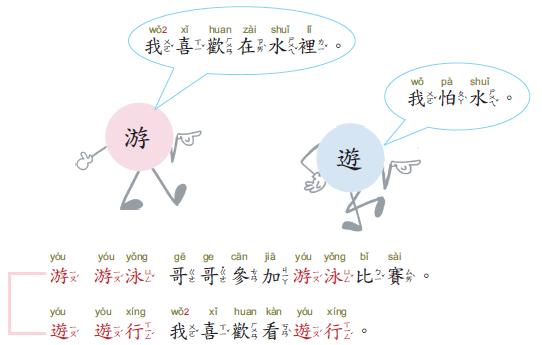 通
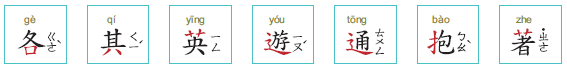 卡通
交通
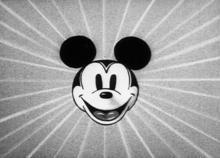 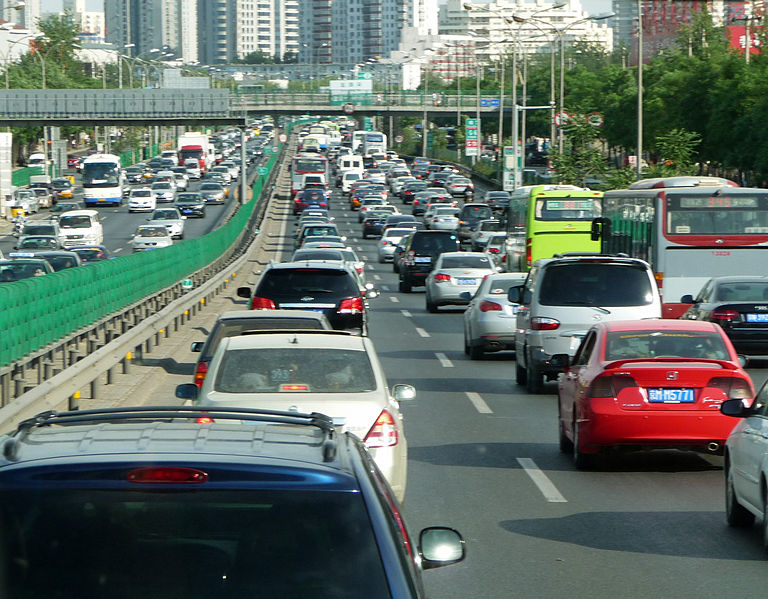 Wiki.org
Wiki.org北京交通
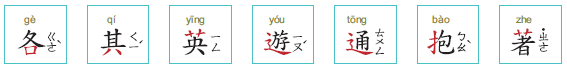 扌
包
抱怨
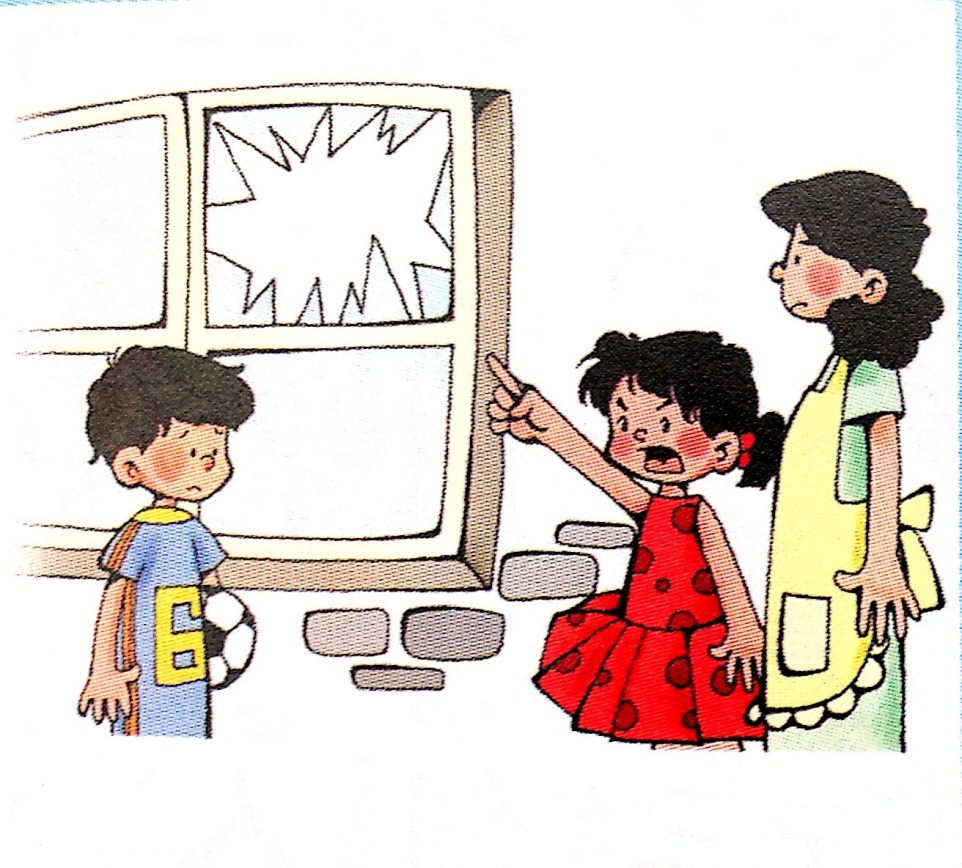 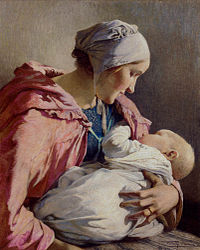 你抱得動這幾本書嗎?
抱著
回答問題
句子練習
扌
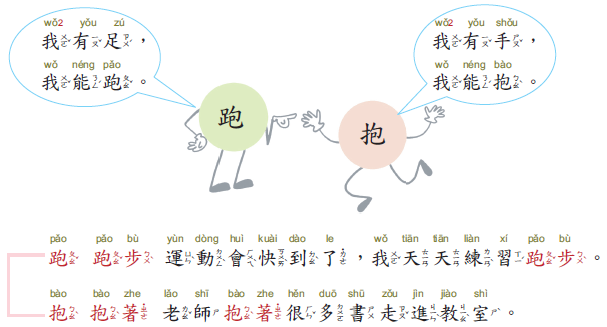 足
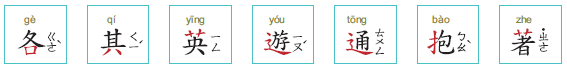 者
拿著
看著
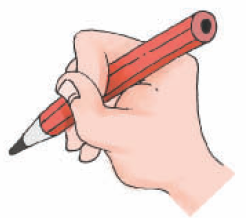 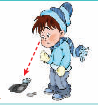 句子練習
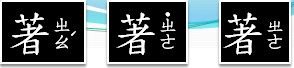 著
著
著
著
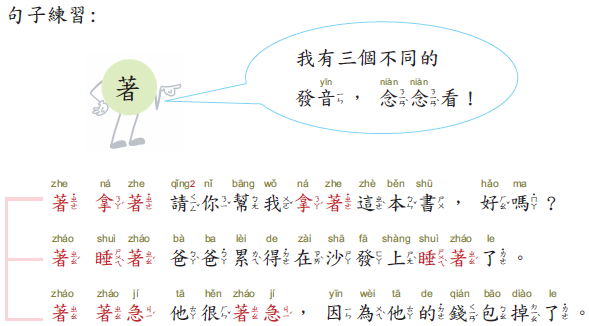 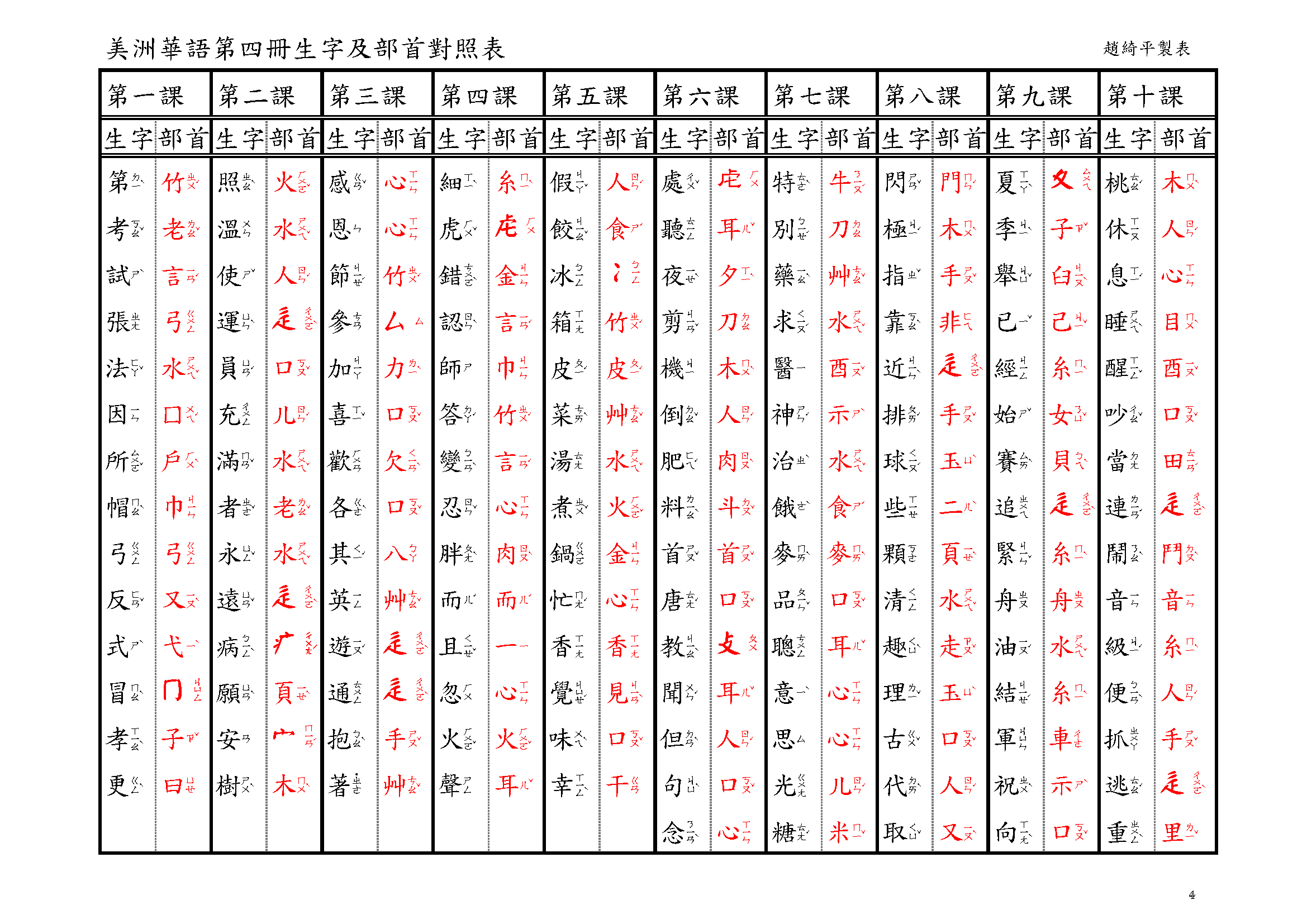